Написание шрифтов
2
1
С Днём
Рождения!
С Днём
Рождения!
Кокетливый
Классический печатный
3
4
С Днём
Рождения!
С Днём
Рождения!
Классический прописной
Толстенький
5
6
С Днём
Рождения!
С Днём
Рождения!
Из сказок
Волшебный
8
7
С Днём
Рождения!
С Днём
Рождения!
С искорками
Со звёздочками
Написание шрифтов
2
1
С Днём
Рождения!
С Днём
Рождения!
Calibri
Sladkoeshka
3
4
С Днём
Рождения!
С Днём
Рождения!
Andantino script
Jazz Ball
5
6
С Днём
Рождения!
С Днём
Рождения!
DisneyPark
Harry Potter 
(Russian Version o
8
7
С Днём
Рождения!
С Днём
Рождения!
Pudelinka
Moonlight
20
19
С Днём
Рождения!
С Днём
Рождения!
CyrillicOld
Pacifico
22
21
С Днём
Рождения!
С Днём
Рождения!
EastAP
Zhizn
24
23
С Днём
Рождения
С Днём
Рождения!
Campanella
Better Together
25
26
Happy
Birthday
С Днём
Рождения!
Corinthia
AR HERMANN
ТОЛЬКО ЛАТИНСКИЙ
28
27
С Днём
Рождения!
Happy
Birthday
BirchCTT
SignPainter
ТОЛЬКО ЛАТИНСКИЙ
20
19
С Днём
Рождения!
С Днём
Рождения!
Старорусский
Спокойный
22
21
С Днём
Рождения!
С Днём
Рождения!
Азия
Печатный рукописный
24
23
С Днём
Рождения
С Днём
Рождения!
Озорной
Кистью
25
26
Happy
Birthday
С Днём
Рождения!
Аккуратный
Алиса
ТОЛЬКО ЛАТИНСКИЙ
28
27
С Днём
Рождения!
Happy
Birthday
Небрежный
Милый
ТОЛЬКО ЛАТИНСКИЙ
10
9
С Днём
Рождения!
С Днём
Рождения!
Торжественный
Внушительный
12
11
С Днём
Рождения!
С Днём
Рождения!
Готический
Ар-нуво
14
13
С Днём
Рождения!
С Днём
Рождения!
Детский
Лаконичный
15
16
С Днём
Рождения!
С Днём
Рождения!
Порш
Рунический
18
17
С Днём
Рождения!
С Днём
Рождения!
Праздничный
Хулиганский
10
9
С Днём
Рождения!
С Днём
Рождения!
PopularScript
Impact
12
11
С Днём
Рождения!
С Днём
Рождения!
Arthur Gothic
Art Nouveau-Bistro
14
13
С Днём
Рождения!
С Днём
Рождения!
BIP
StudioScriptCTT
15
16
С Днём
Рождения!
С Днём
Рождения!
Bicubik
Runic
18
17
С Днём
Рождения!
С Днём
Рождения!
Boyarsky
DS Goose
Цвета шрифтов
Цвета шрифтов
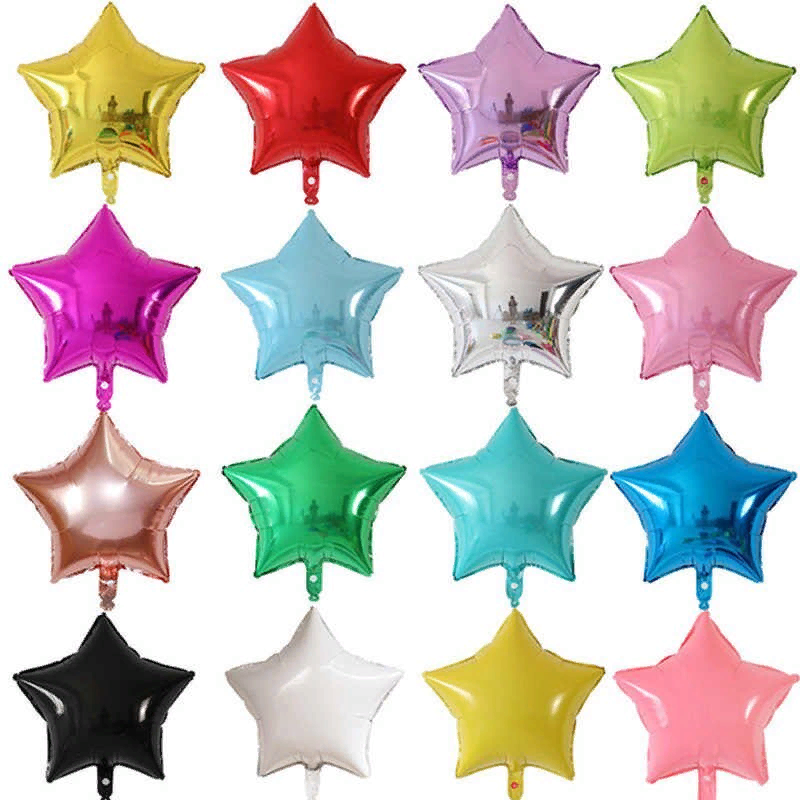 Звезда
с вашей
надписью
Звезда
с вашей
надписью
Звезда
с вашей
надписью
Звезда
с вашей
надписью
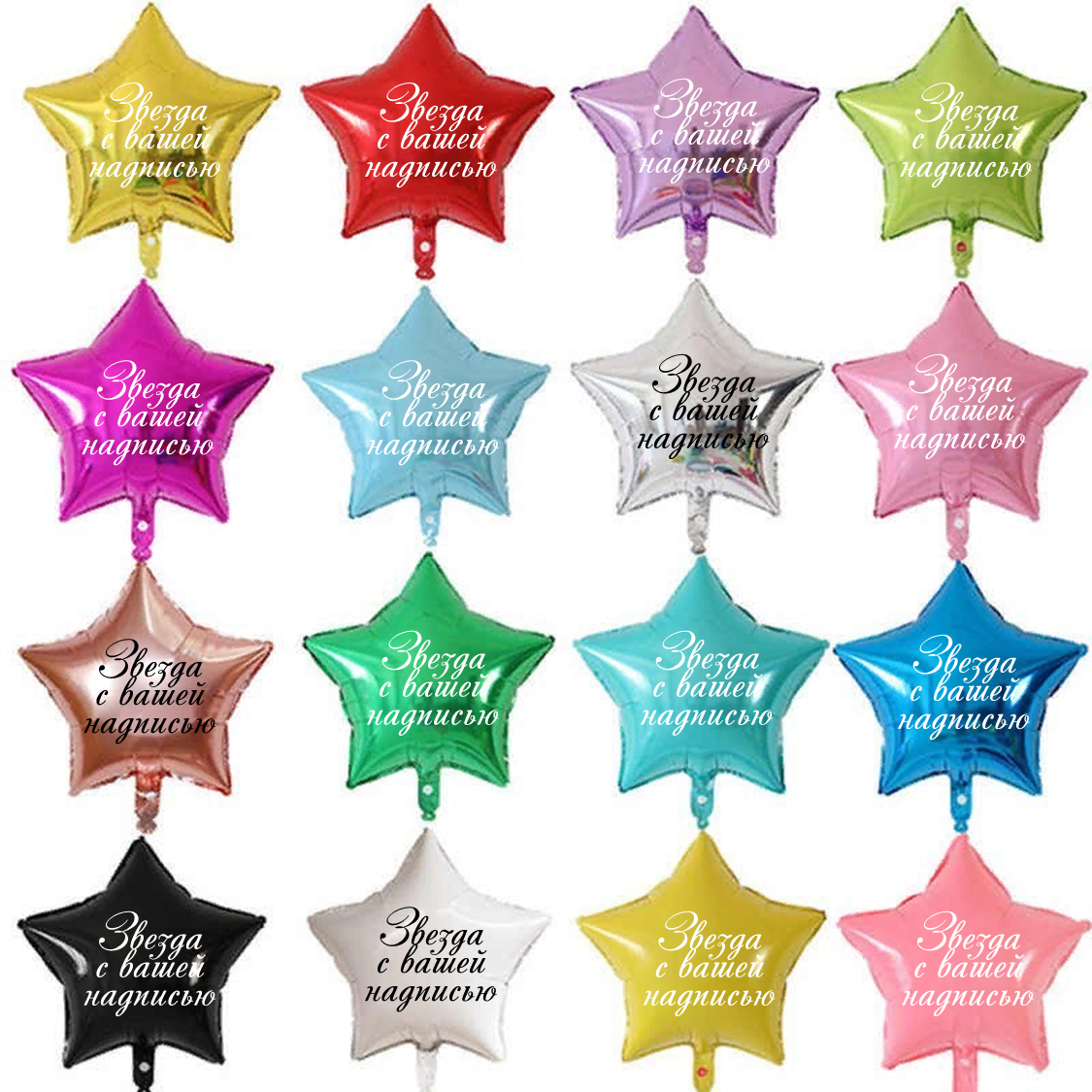 Звезда
с вашей
надписью
Звезда
с вашей
надписью
Звезда
с вашей
надписью
Звезда
с вашей
надписью
Звезда
с вашей
надписью
Звезда
с вашей
надписью
Звезда
с вашей
надписью
Звезда
с вашей
надписью
Звезда
с вашей
надписью
Звезда
с вашей
надписью
Звезда
с вашей
надписью
Звезда
с вашей
надписью
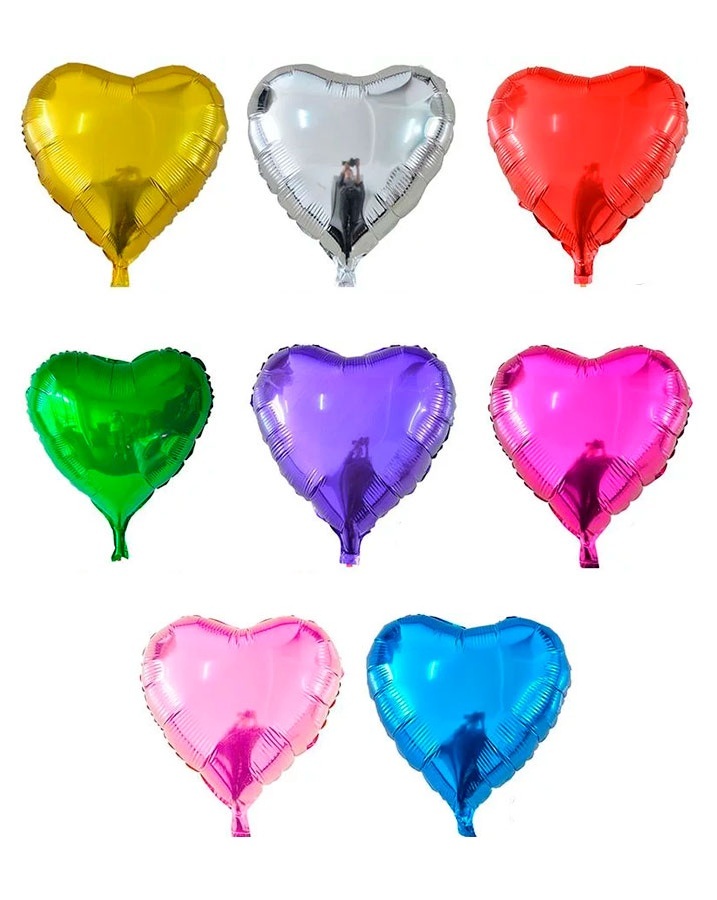 Сердце
с вашей
надписью
Сердце
с вашей
надписью
Сердце
с вашей
надписью
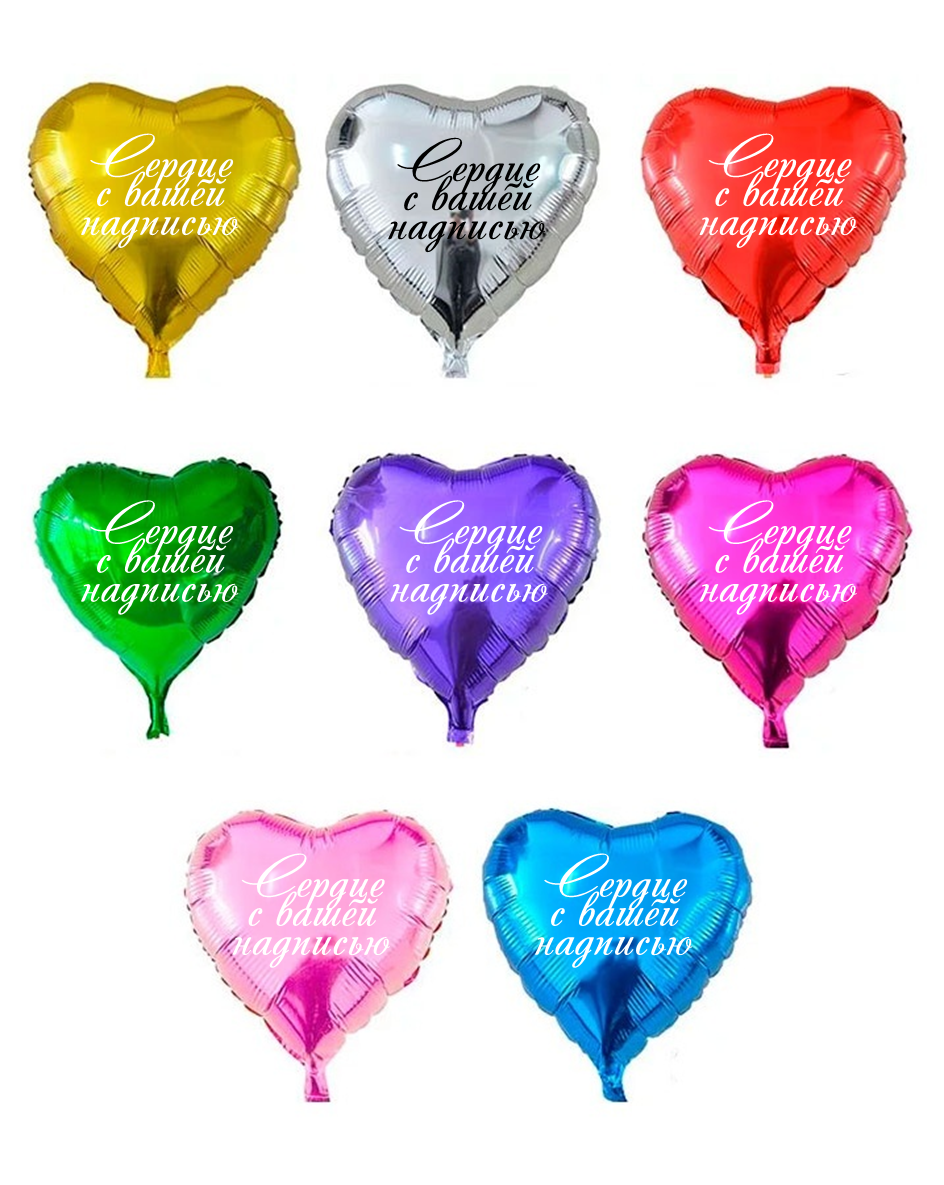 Сердце
с вашей
надписью
Сердце
с вашей
надписью
Сердце
с вашей
надписью
Сердце
с вашей
надписью
Сердце
с вашей
надписью
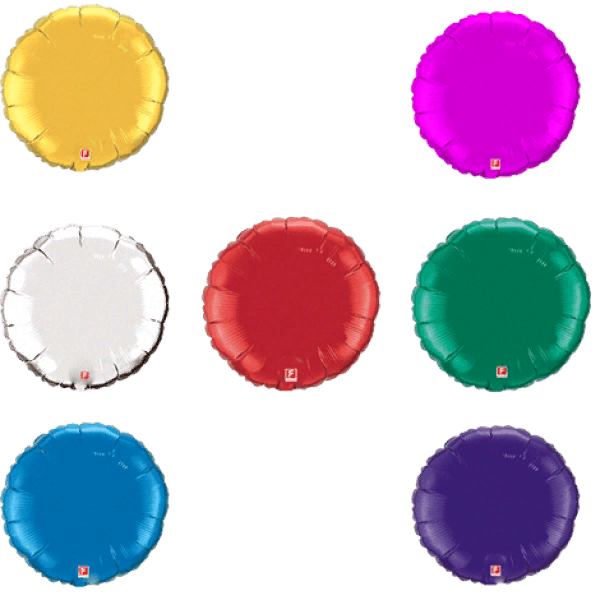 Круг
с вашей
надписью
Круг
с вашей
надписью
Круг
с вашей
надписью
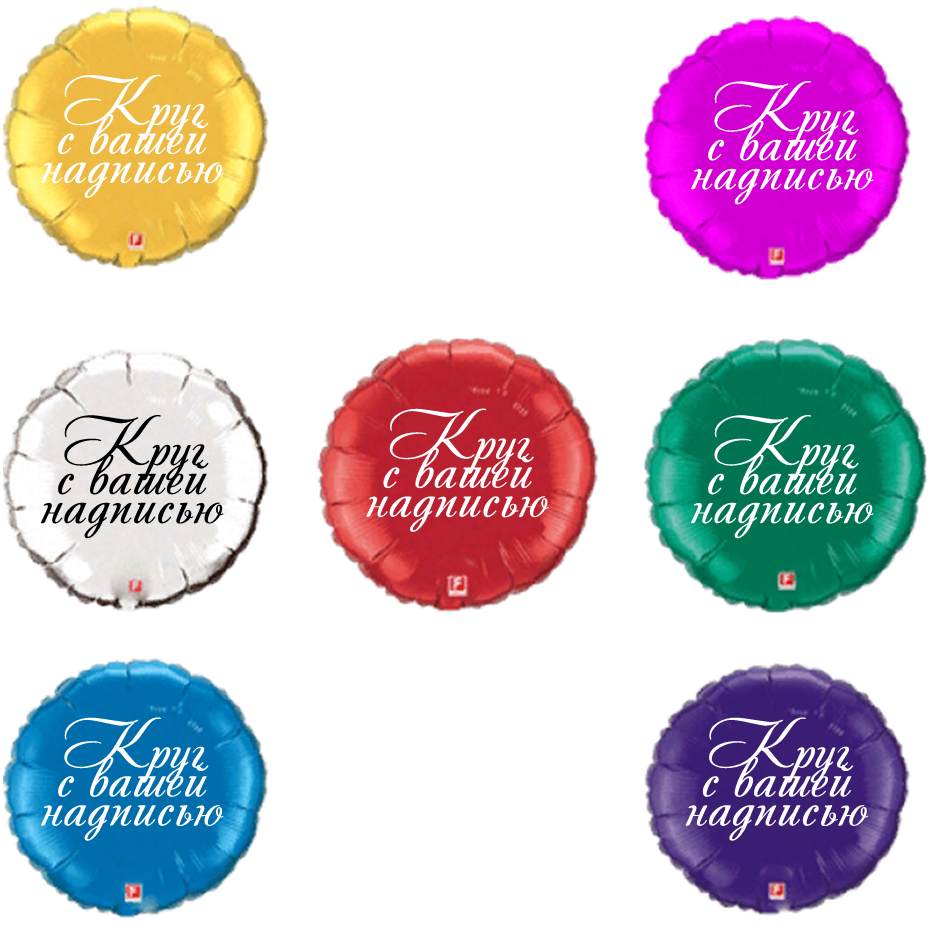 Круг
с вашей
надписью
Круг
с вашей
надписью
Круг
с вашей
надписью
Круг
с вашей
надписью
Круг
с вашей
надписью
Круг
с вашей
надписью